به نام خدا
فیلم ساز : مریم سروش
نام انیمیشن : پونی کوچولو قسمت 2
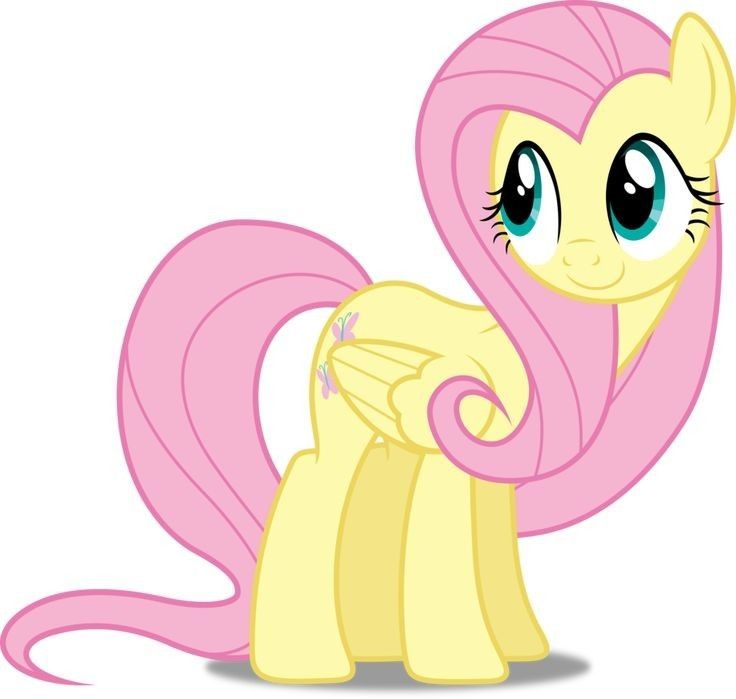 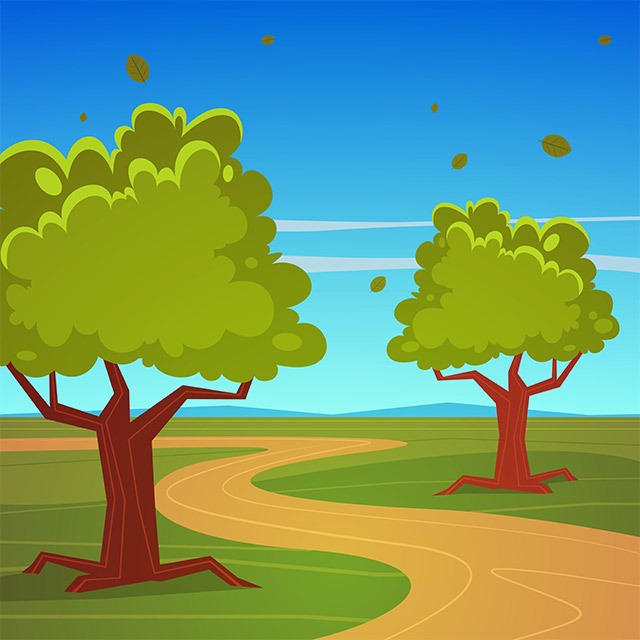 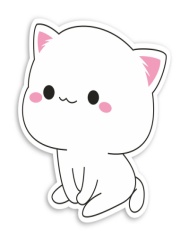 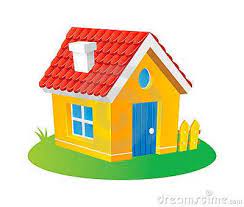 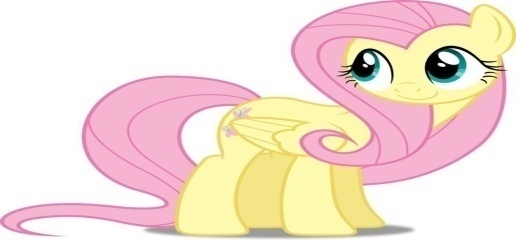 [Speaker Notes: پونی کوچولو داشت از کتابخانه برمیگشت که دید گربه ای 
بالای درخت شکوفه صورتی گیر کرده 
پونی کوچولو گربه را نجات داد و باهم به خانه رفتند
پایان]